elektrický proud
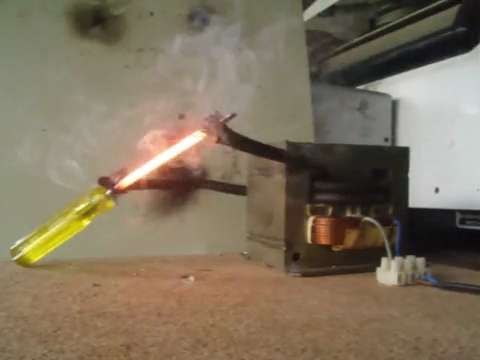 pohybující se náboje
a elektrický proud
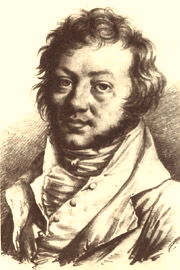 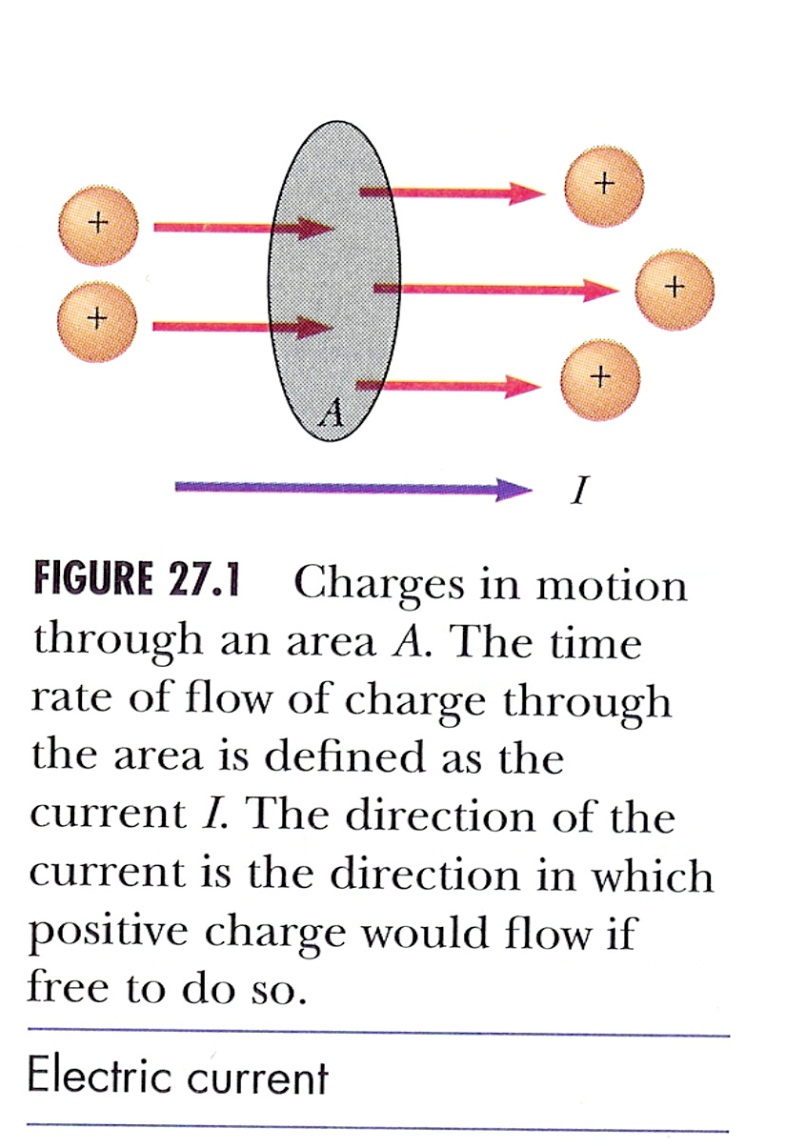 André Marie Ampére
(1775 - 1836)‏
jednotka:
1 C⋅s−1 = 1 A (ampér)
pohybující se náboje
a elektrický proud
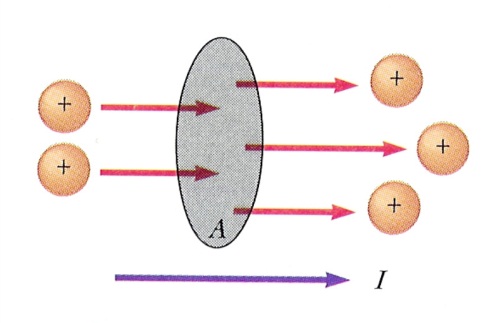 … pohyb nabitých částic
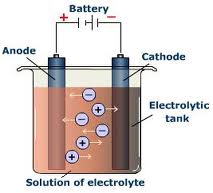 I
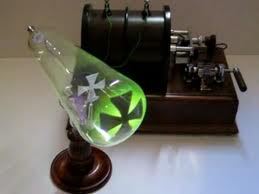 +
−
elektrony ve vakuu či v kovu
ionty v elektrolytu
zákon zachování náboje
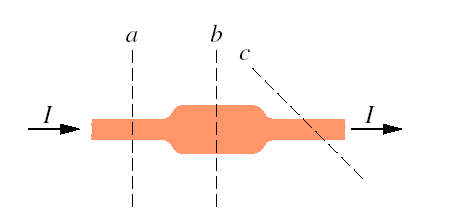 Ustálený proud I ve vodiči má stejnou velikost ve všech průřezech a, b a c.
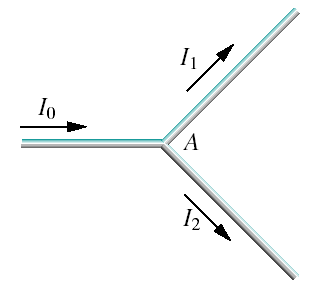 … rovnice kontinuity
kontrola
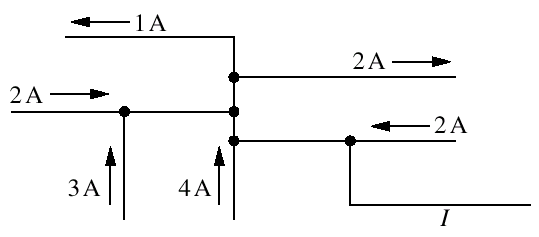 S
proudová hustota
I
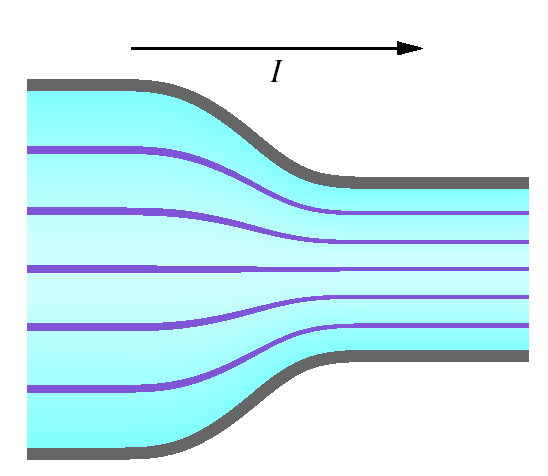 … proudové čáry
Gaussova-Ostrogradského věta
libovolné
… rovnice kontinuity
driftová rychlost
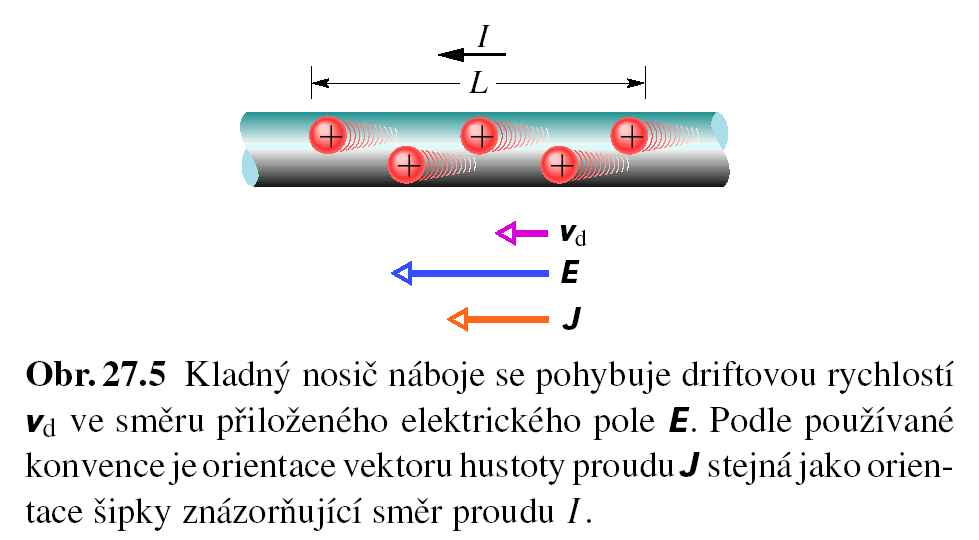 Příklad: 
měděný vodič, I = 450 mA, r = 1 mm
vd = 36 mm/h
střední doba mezi srážkami
konstanta
vodivost
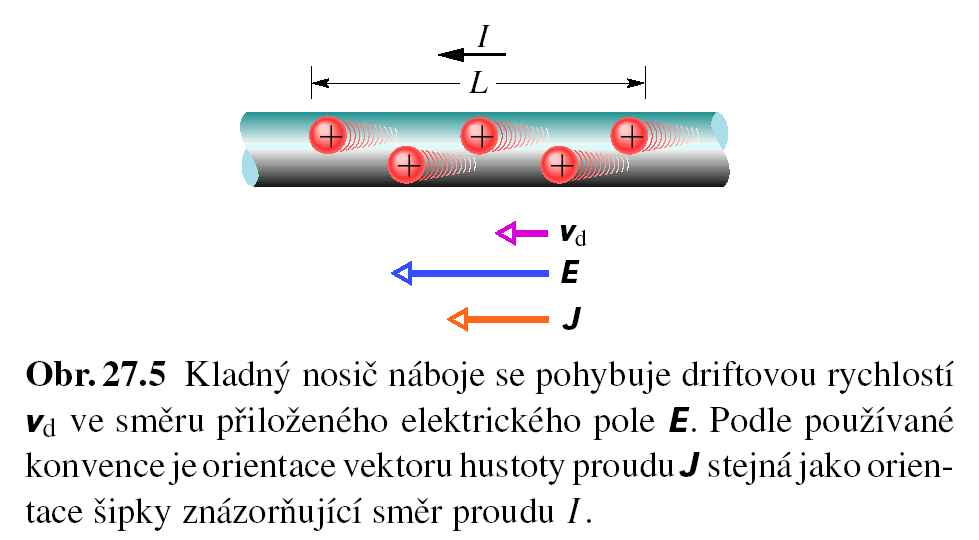 … chybné!
Experiment:
vodivost, rezistivita, odpor
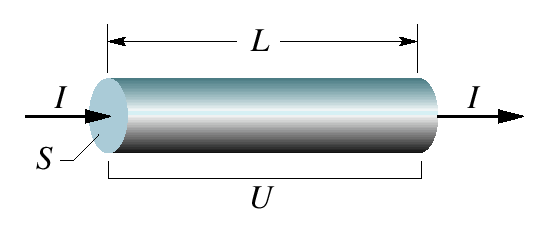 Odpor (rezistance) je vlastností objektu (rezistoru, vodiče), rezistivita je vlastností materiálu.
stejná rezistivita, různý odpor
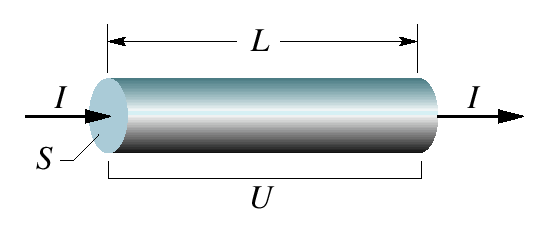 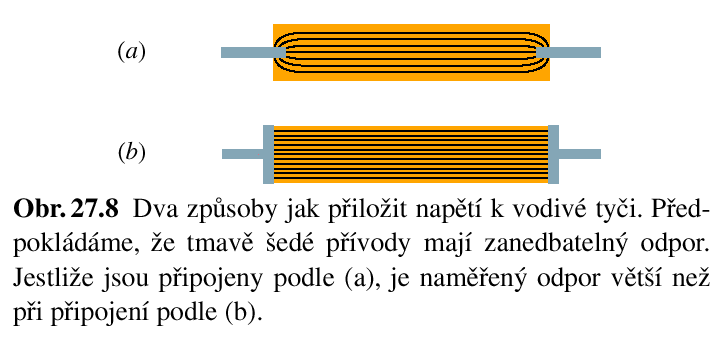 Odpor závisí nejen na tvaru materiálu a jeho rezistivitě, ale též na způsobu upevnění přívodů.
odpor
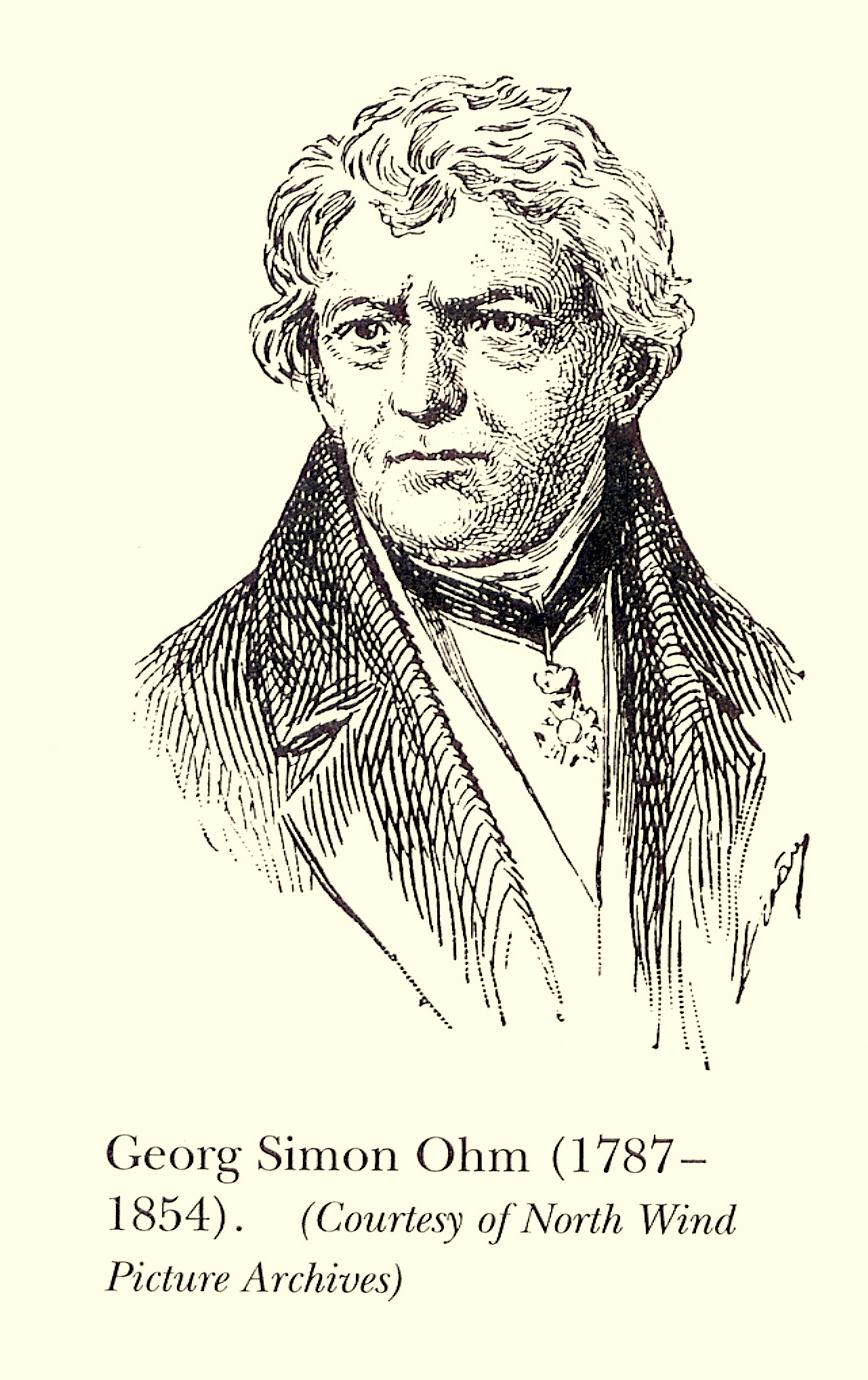 definice odporu:
jednotka:
1 V⋅A−1 = 1 Ω (ohm)
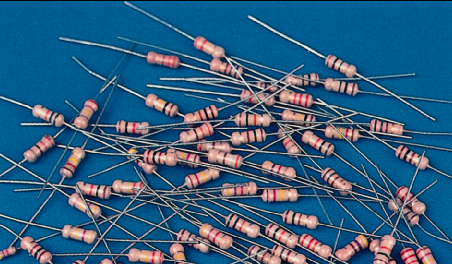 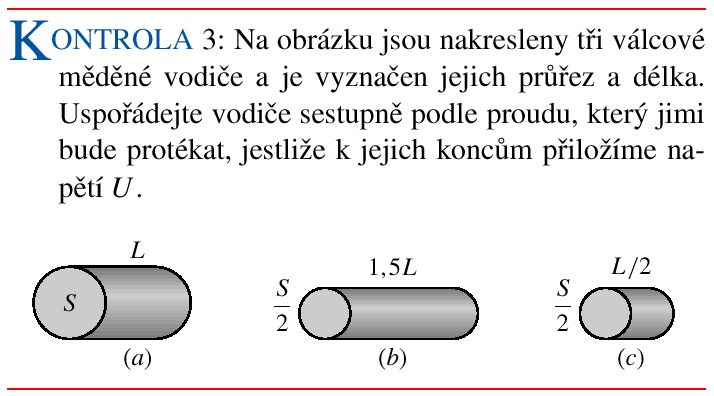 pohled dovnitř materiálu
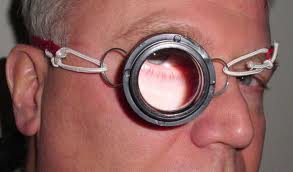 pásová struktura
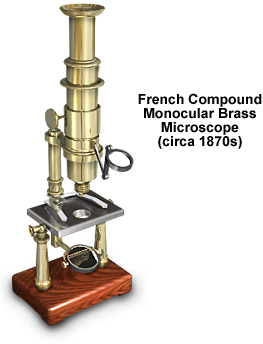 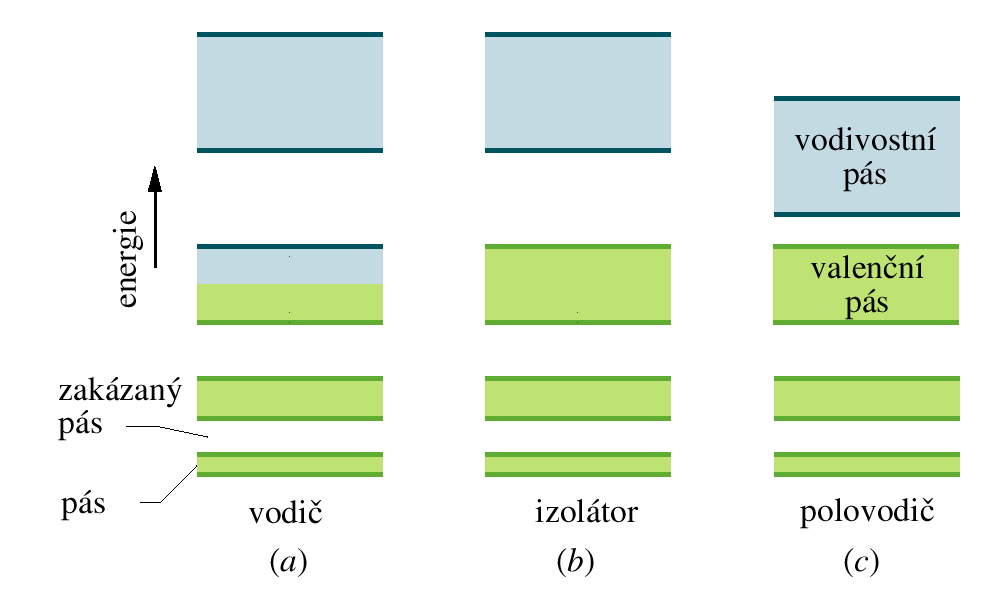 EF, vF
mikroskopický pohled
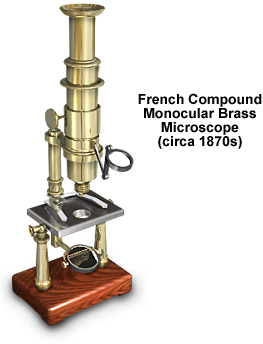 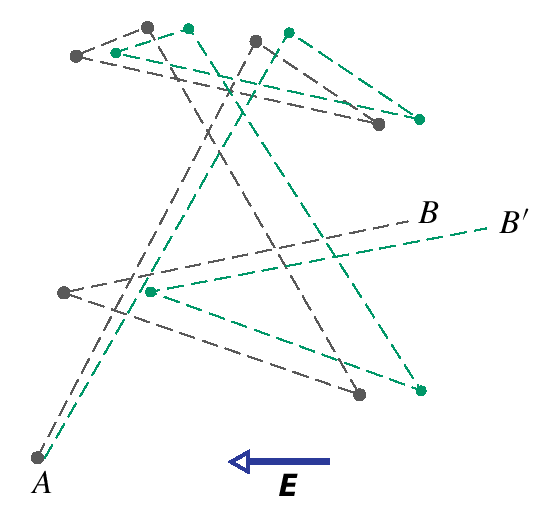 měděný vodič:
Fermiho rychlost:
vF = 1 600 000 m/s
Driftová rychlost:  
(I = 450 mA, r = 1 mm)
vd = 36 mm/h = 0,00001 m/s
mikroskopický pohled
střední doba mezi srážkami
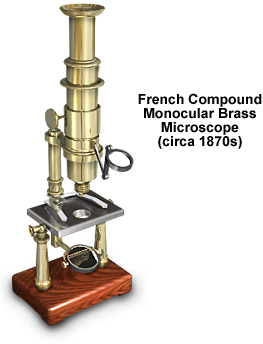 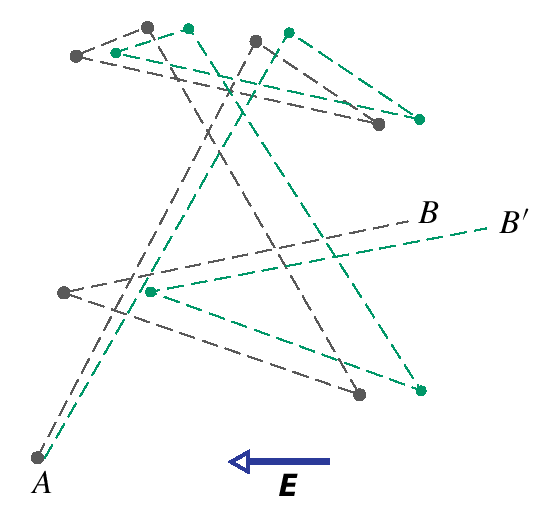 střední volná doba mezi srážkami pro vodivostní elektrony v mědi:
 = 1,69·10-8 ·m
 = 2,5·10−14 s
n =  8,43·1028 m-3
střední volná dráha mezi srážkami pro vodivostní elektrony v mědi:
 = 4,0·10 −8 m = 40 nm
vF = 1,6·106 m/s
vodiče, izolátory, polovodiče
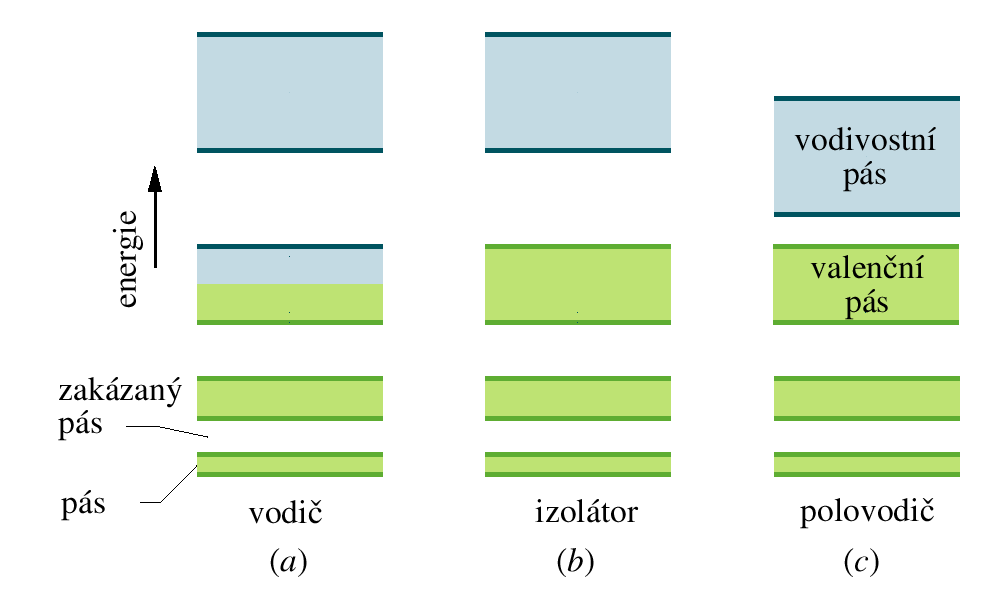 EF, vF
příklad vodiče a polovodiče
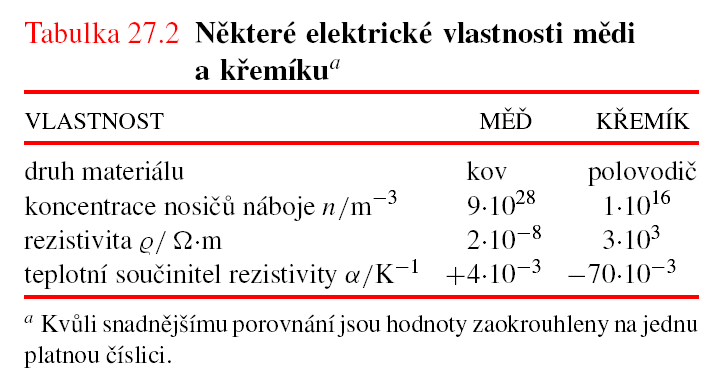 závislost na teplotě: kov
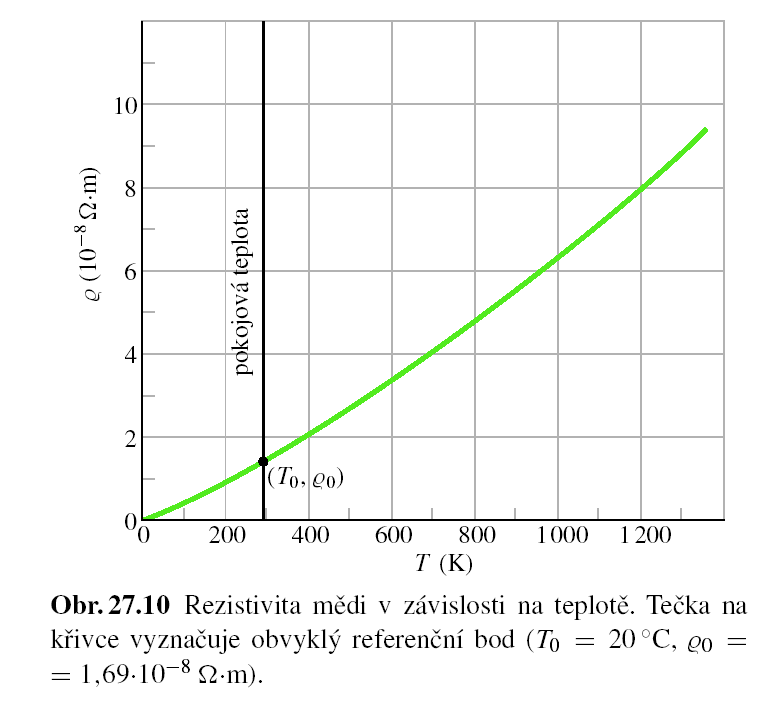 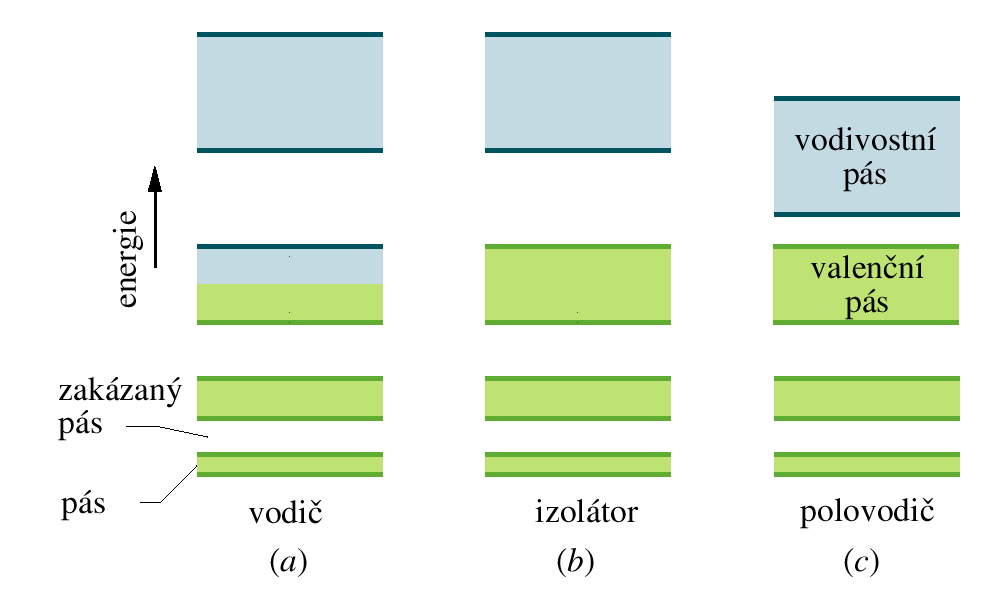 závislost na teplotě: polovodič
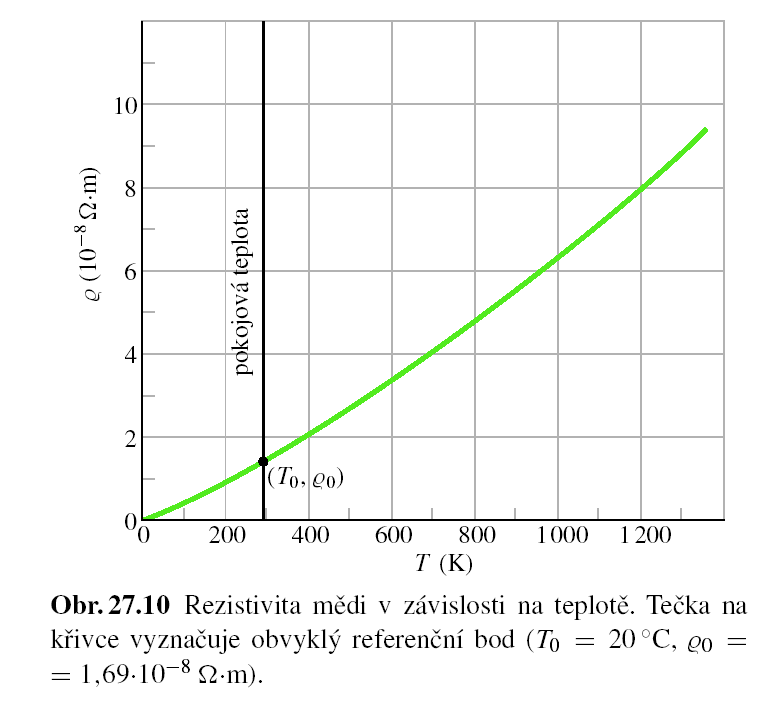 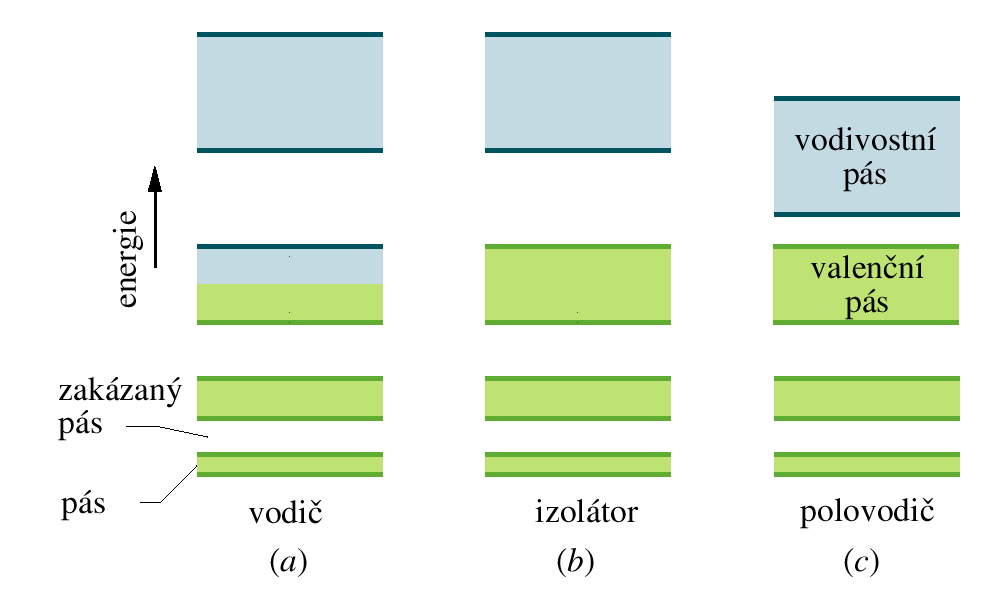 vlastnosti materiálů
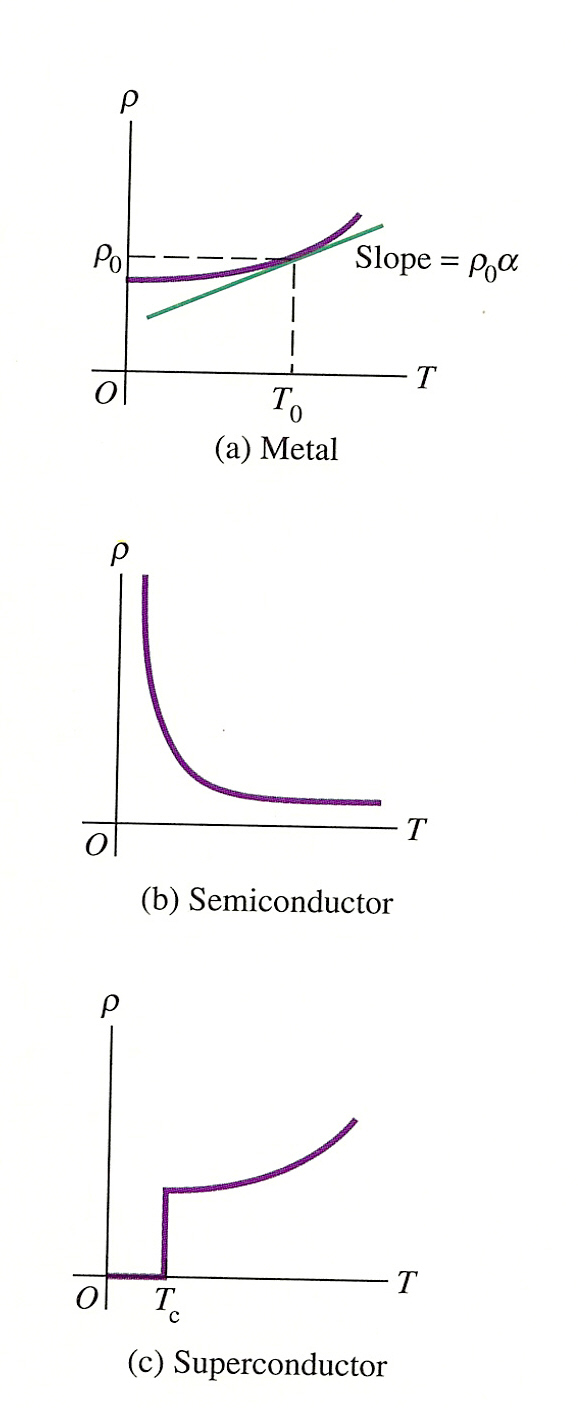 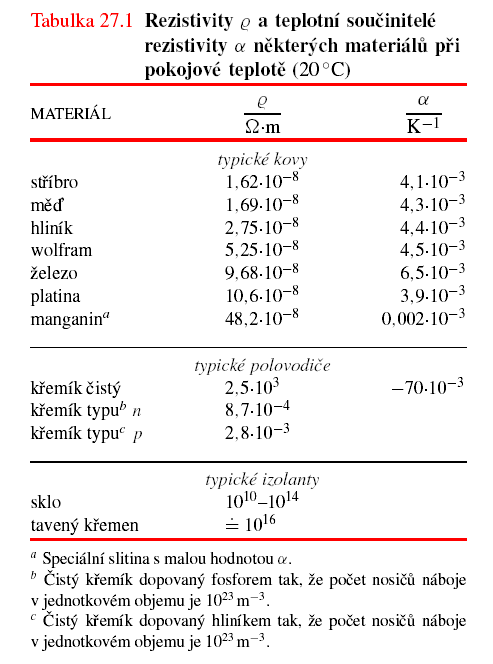 supravodivost
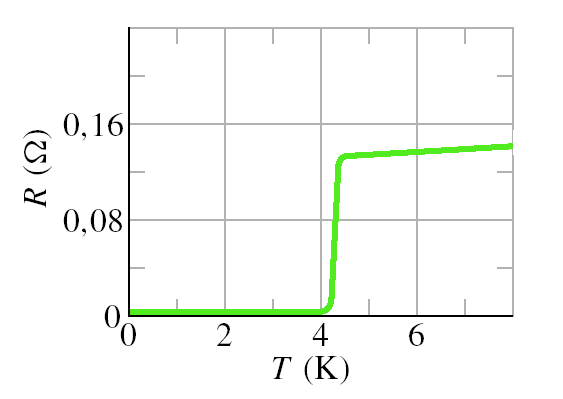 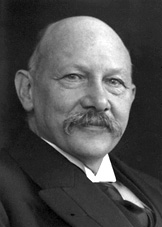 Heike Kamerlingh Onnes
1853 – 1926
1913: Nobelova cena za fyziku
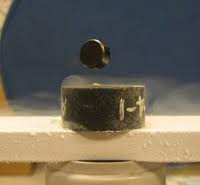 Ohmův zákon
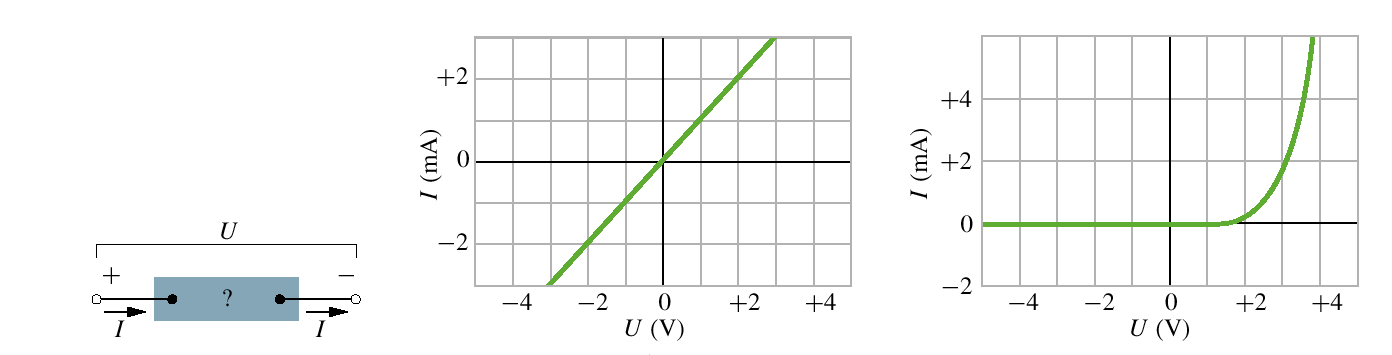 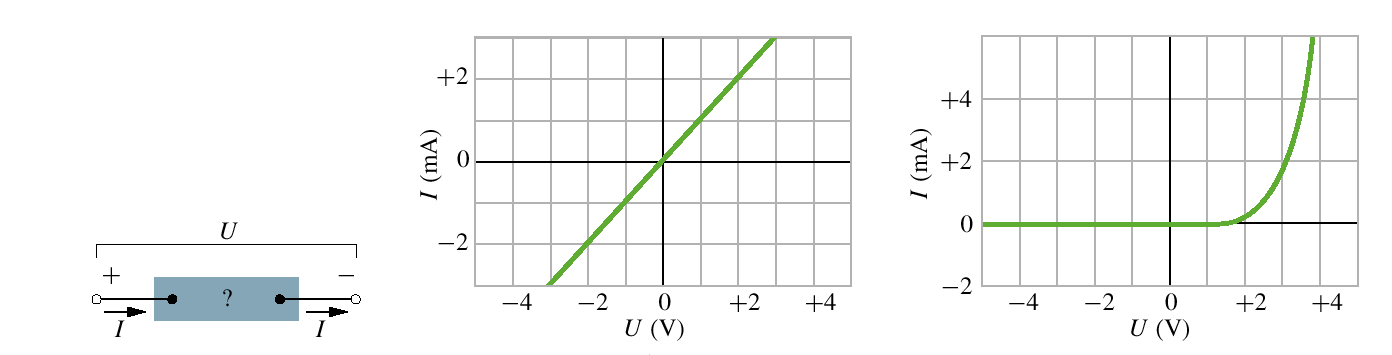 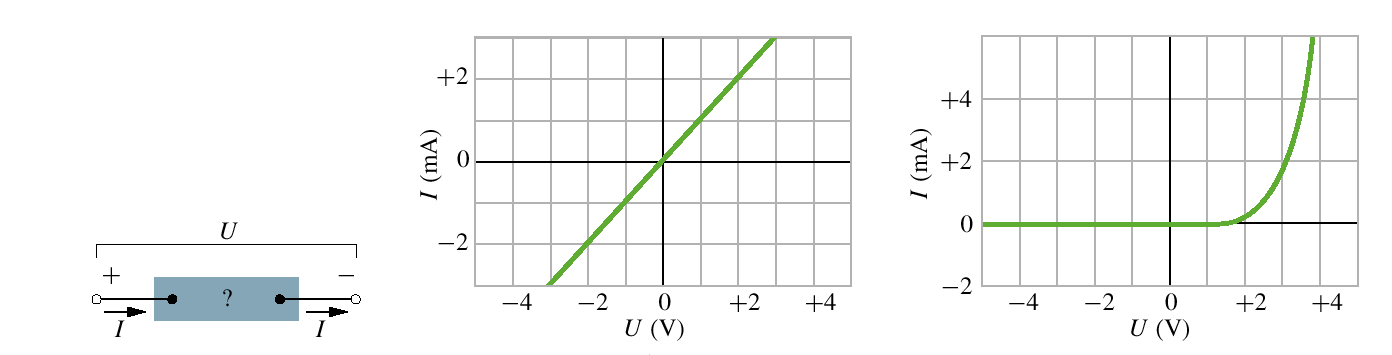 NEPLATÍ !
PLATÍ !
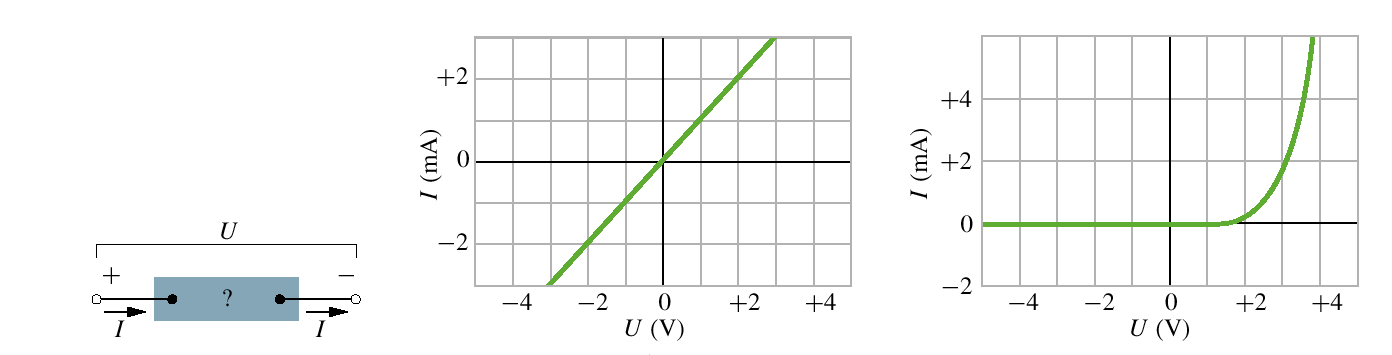 Ohmův zákon říká, že odpor R je vlastností  součástky a nezávisí na přiloženém napětí U
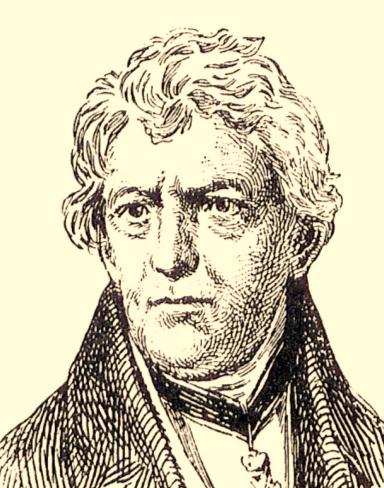 výkon v elektrických obvodech
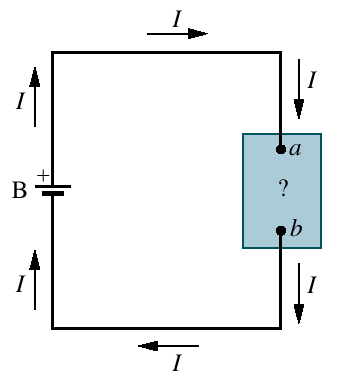 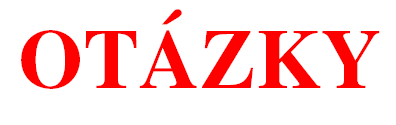 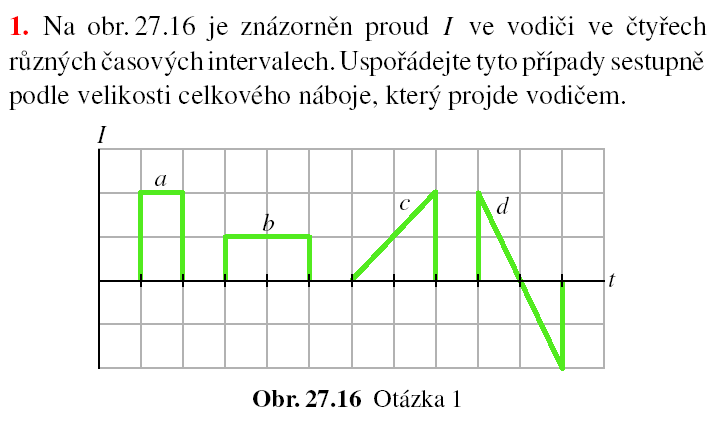 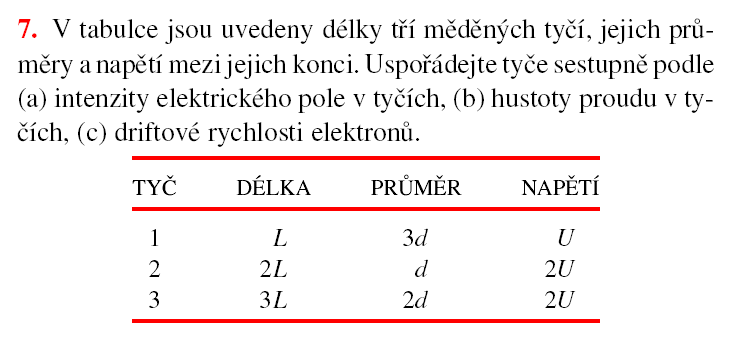 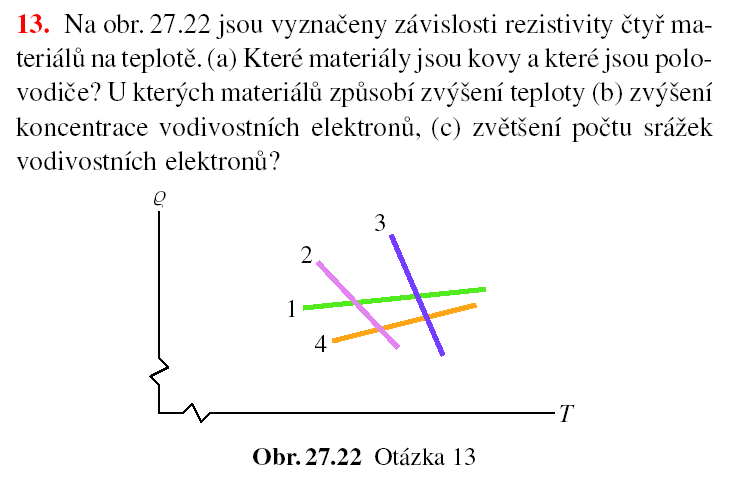 obvody
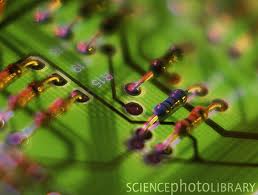 zdroje
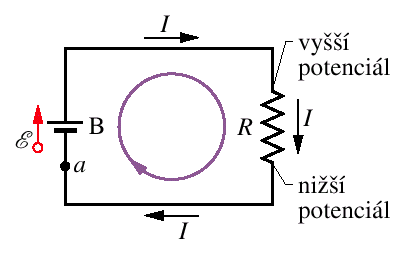 jednoduché obvody
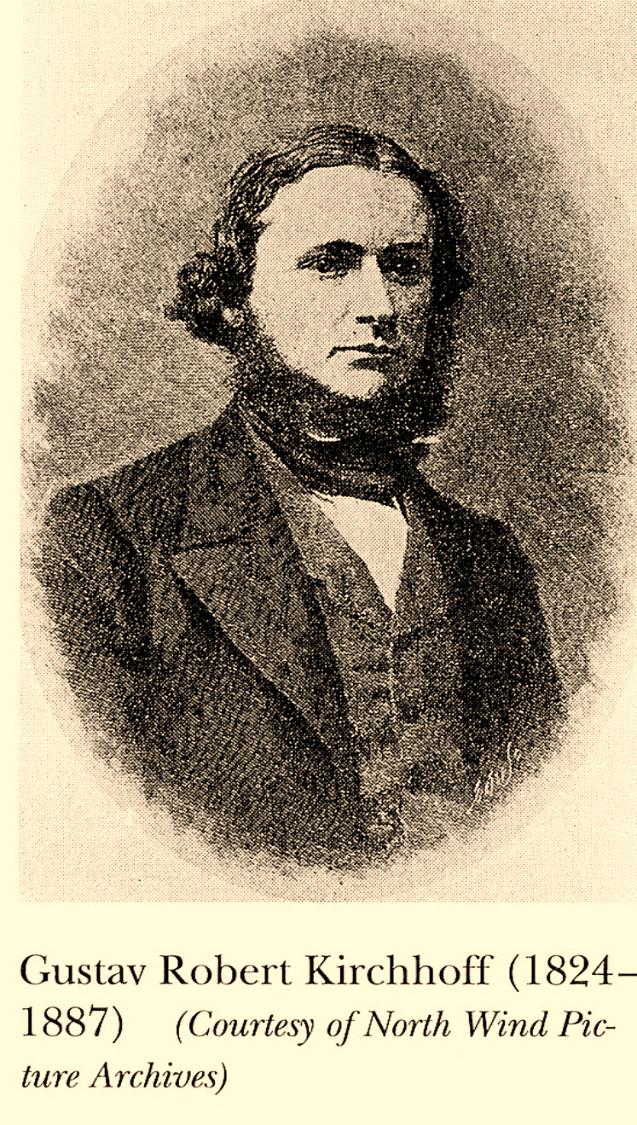 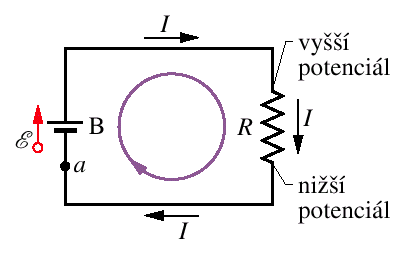 Smyčkové pravidlo (2. Kirchhoffův zákon):
Algebraický součet (úbytků) napětí při průchodu libovolnou uzavřenou smyčkou obvodu je nulový.
příklad obvodu
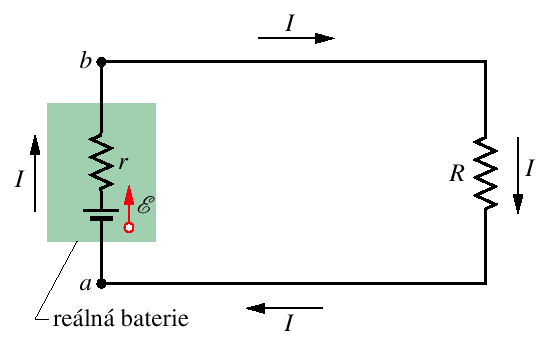 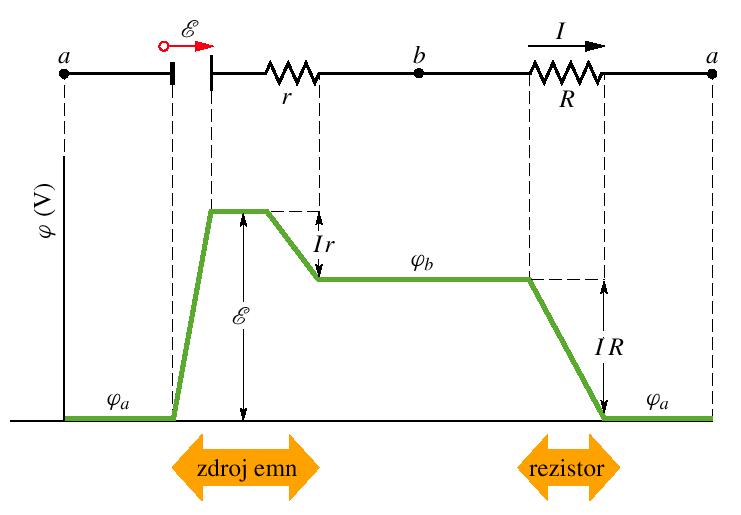 výkon v obvodu s reálnou baterií
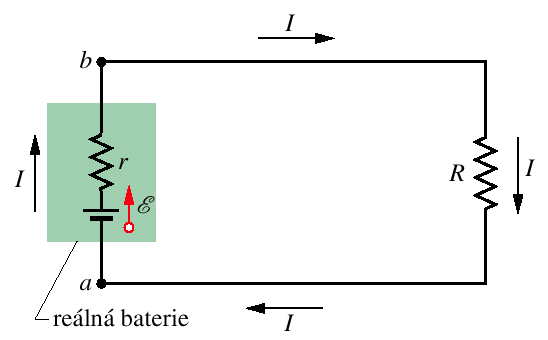 … svorkové napětí
výkon dodaný zdrojem do zbytku obvodu (do rezistoru):
… výkon zdroje emn
… ztrátový výkon zdroje na jeho vnitřním odporu
zásady pro praktický výpočet
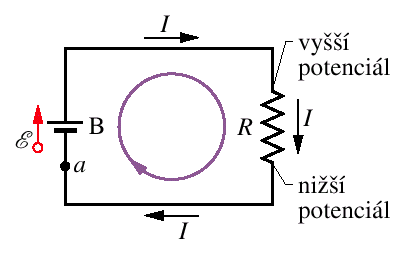 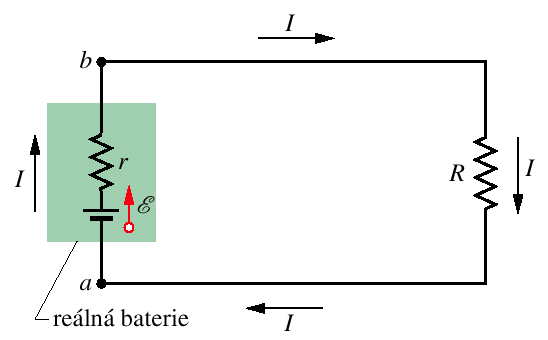 sériové zapojení rezistorů
Rezistory prochází stejný proud a celkové napětí přiložené na rezistory je rovno součtu napětí na jednotlivých rezistorech.
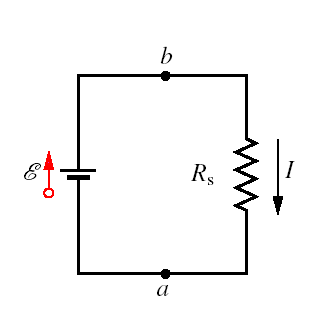 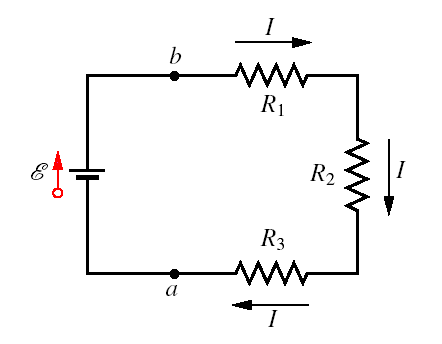 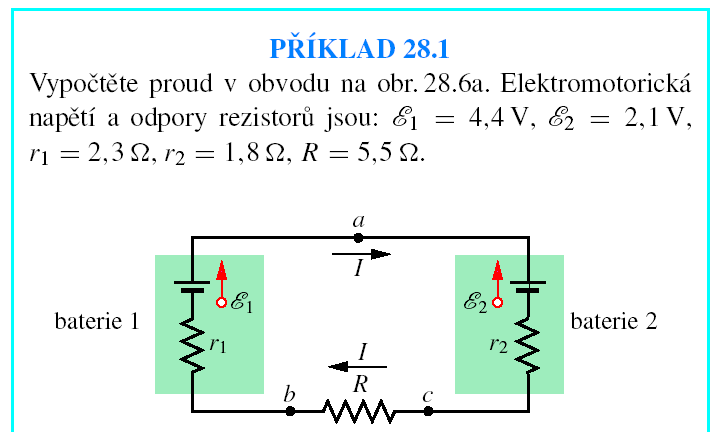 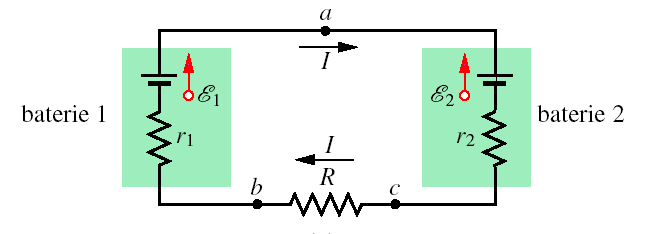 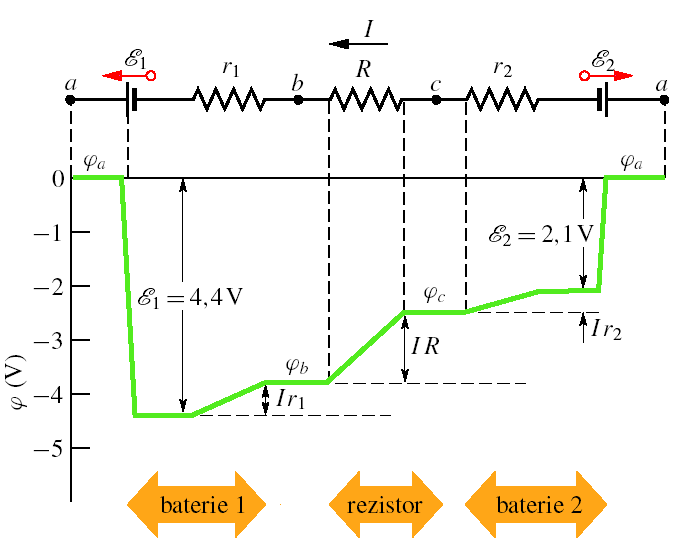 obvody s více smyčkami
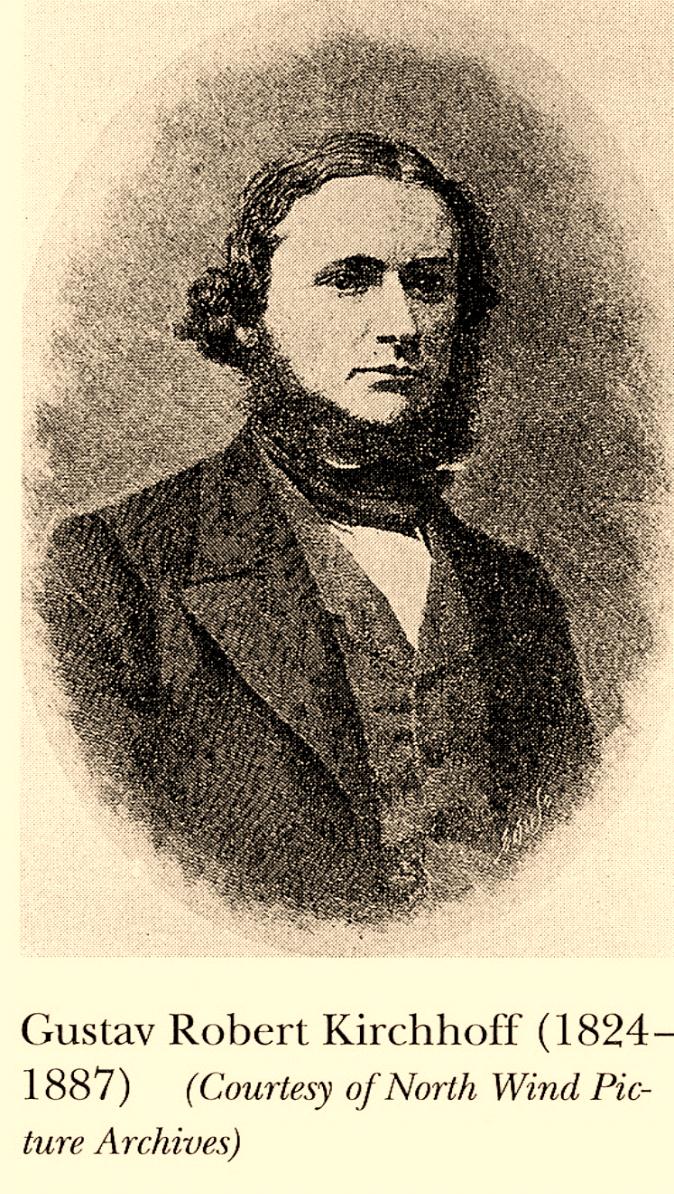 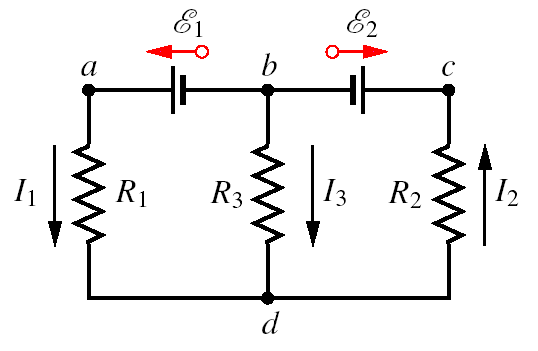 Uzlové pravidlo (1. Kirchhoffův zákon):
Součet proudů vstupujících do uzlu se rovná součtu proudů z uzlu vystupujících (zachování náboje).
paralelní zapojení rezistorů
Napětí na každém rezistoru je rovno napětí přiloženému k celému zapojení, celkový proud je roven součtu proudů jednotlivými rezistory.
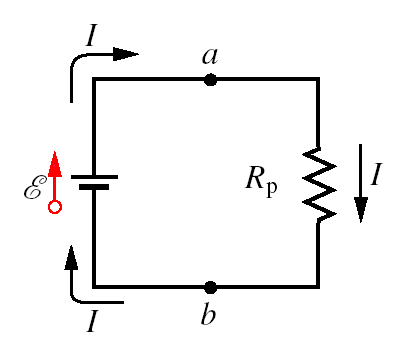 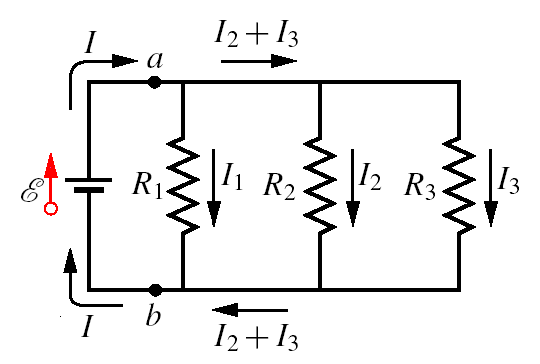 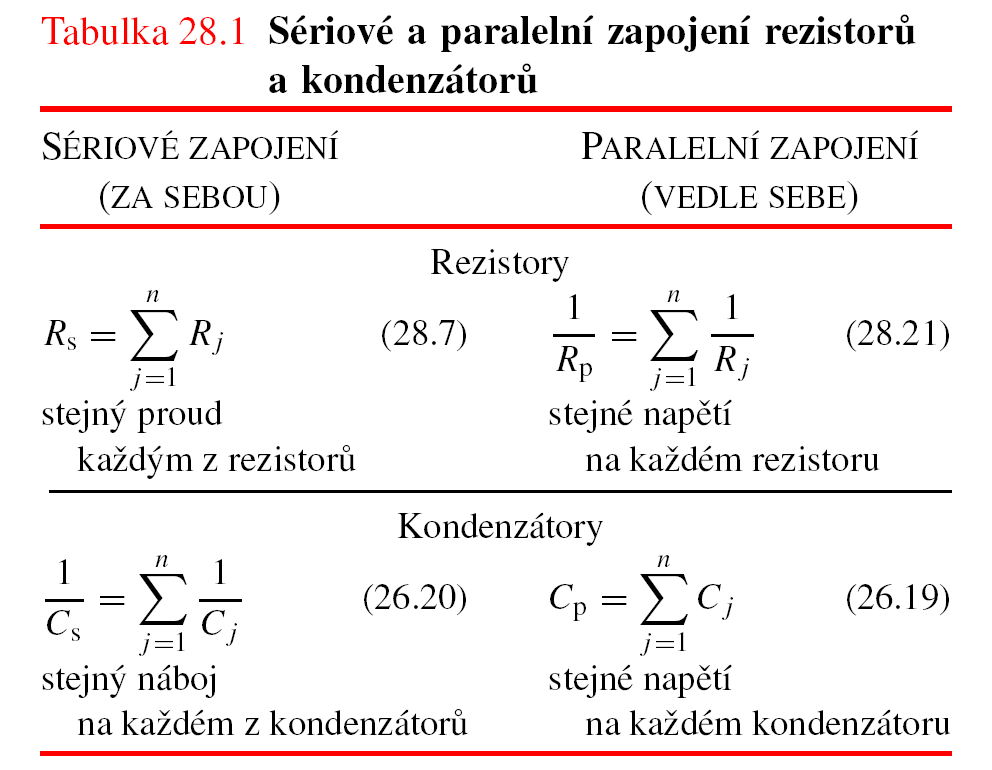 ampérmetr a voltmetr
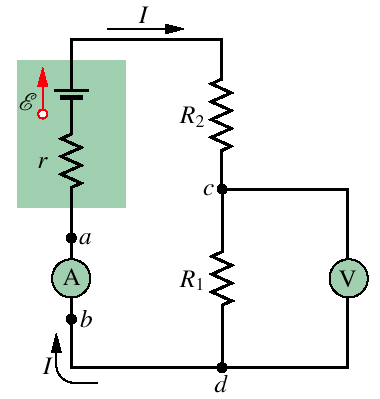 obvody RC: nabíjení kondenzátoru
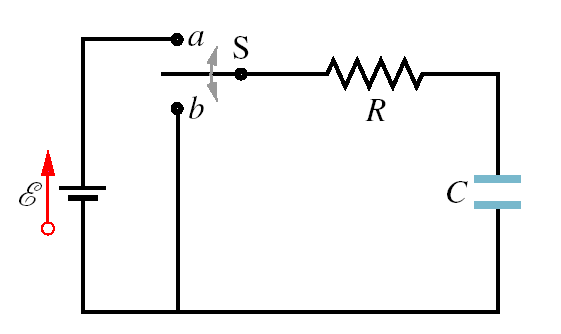 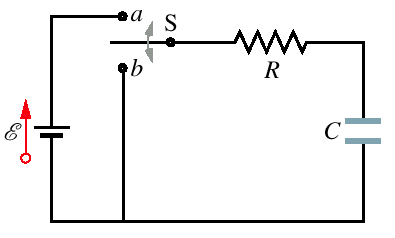 C
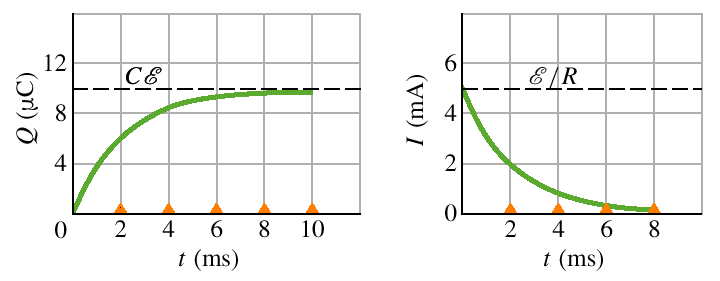 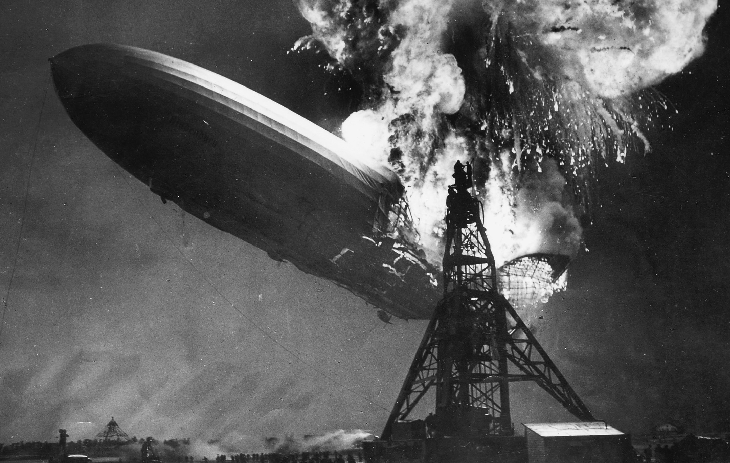